Choice Words 2019 Grants Conference
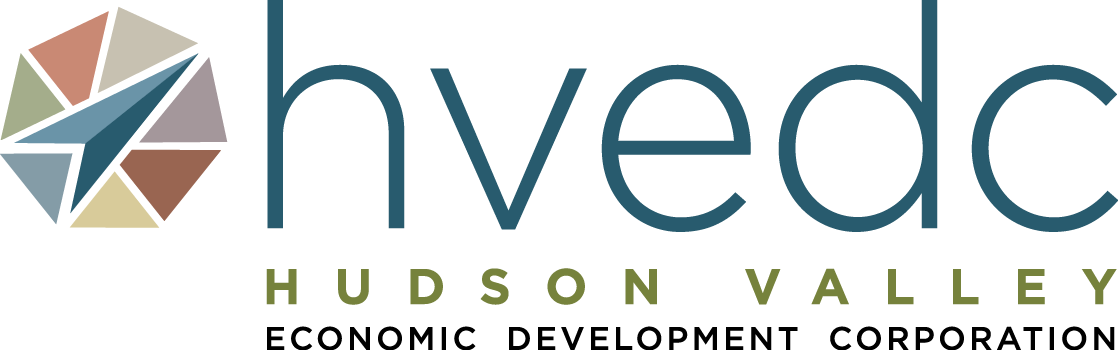 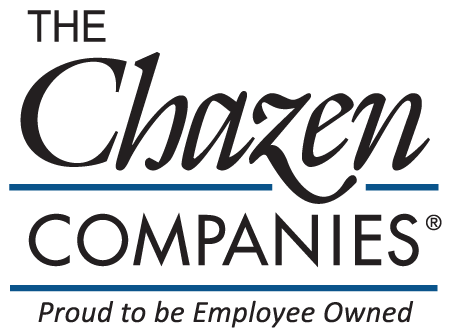 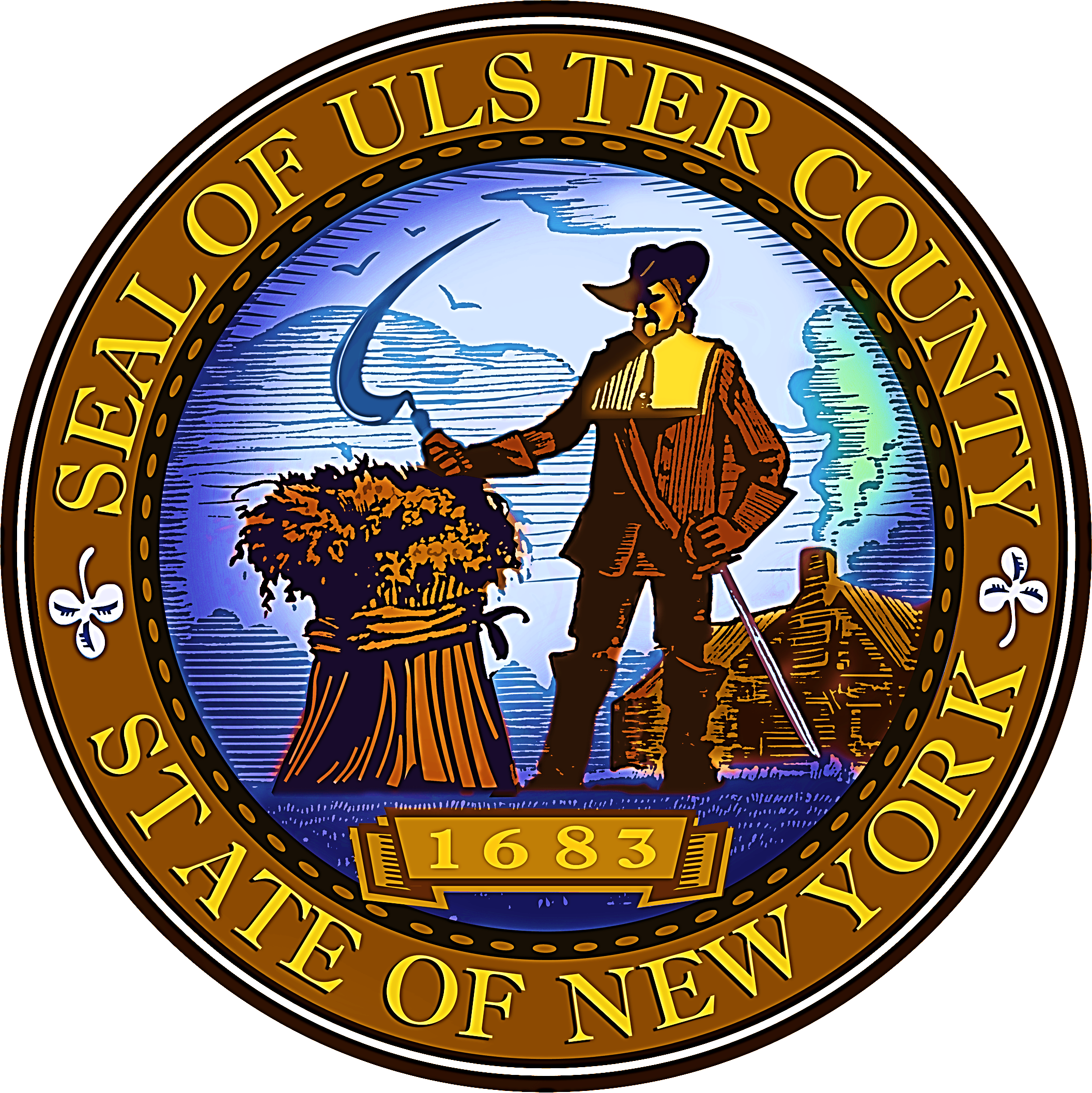 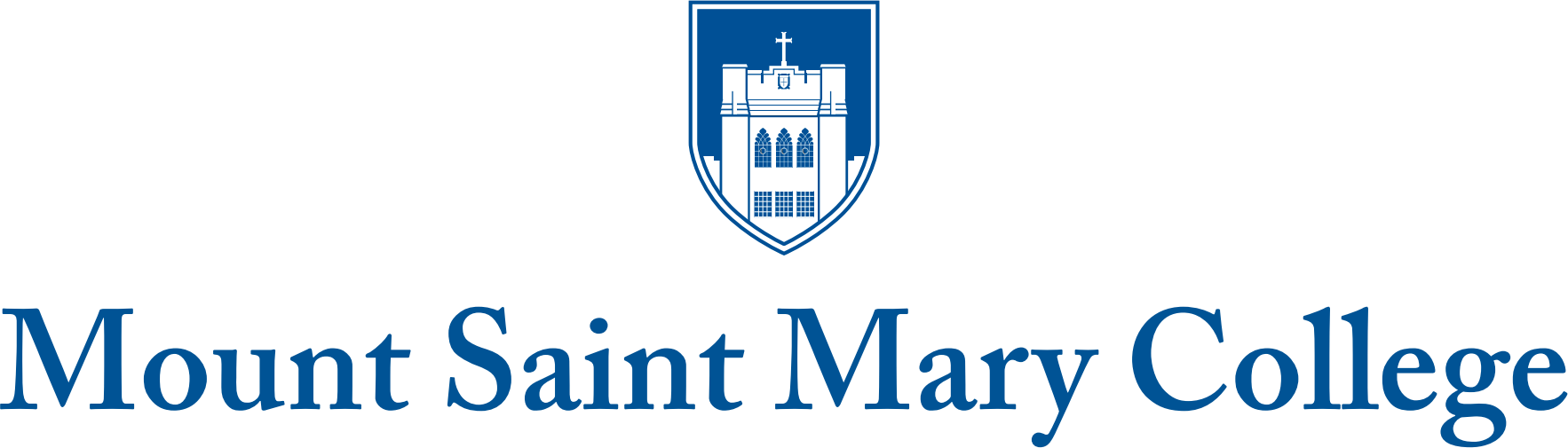 2019 Grants Conference
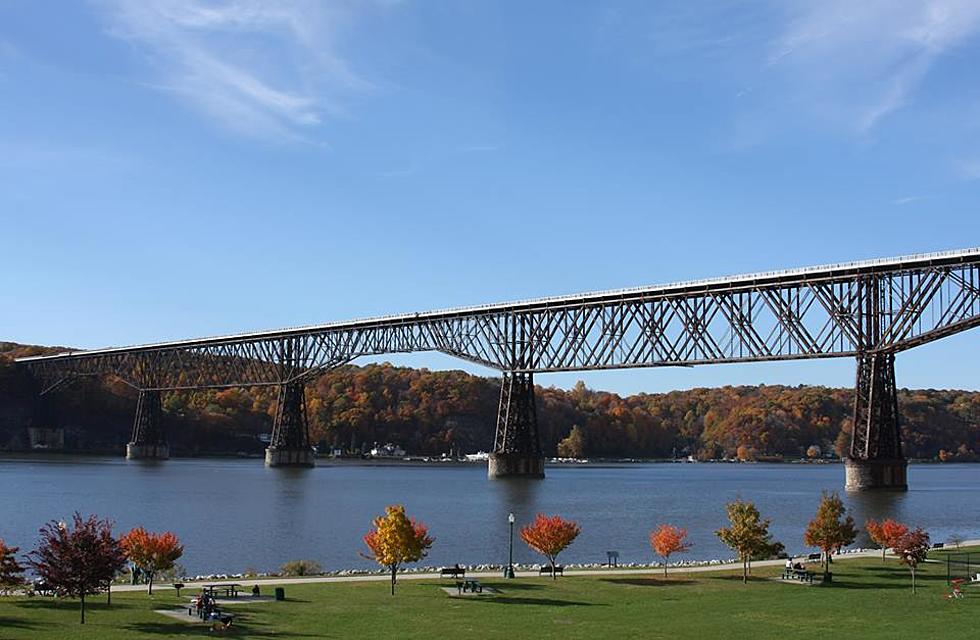 Choice Words client Walkway Over the Hudson
Wednesday, January 9th, 2019
Mount Saint Mary College
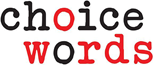 Presented by Choice Words LLC
Choice Words, LLC
Grant Writing | Public Relations | Strategic Communications
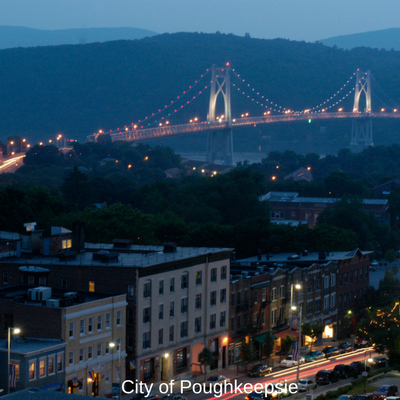 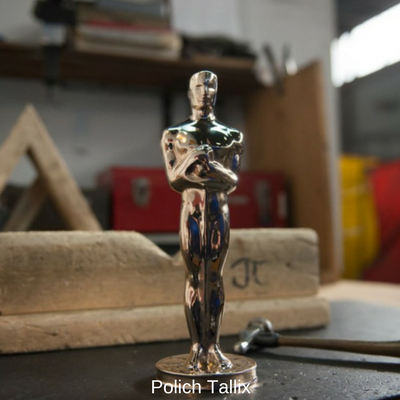 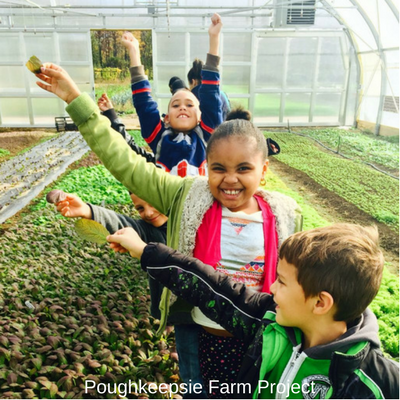 Choice Words has secured $68 million in grant awards for its clients since 2010. We help businesses, municipalities, government entities, and non-profit organizations in the Hudson Valley and beyond meet their funding goals.
Presenters
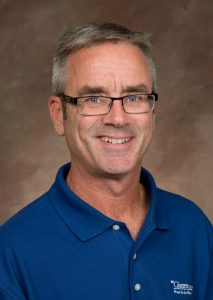 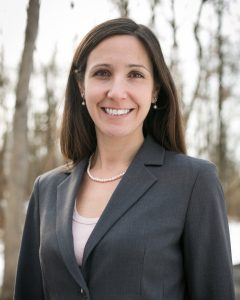 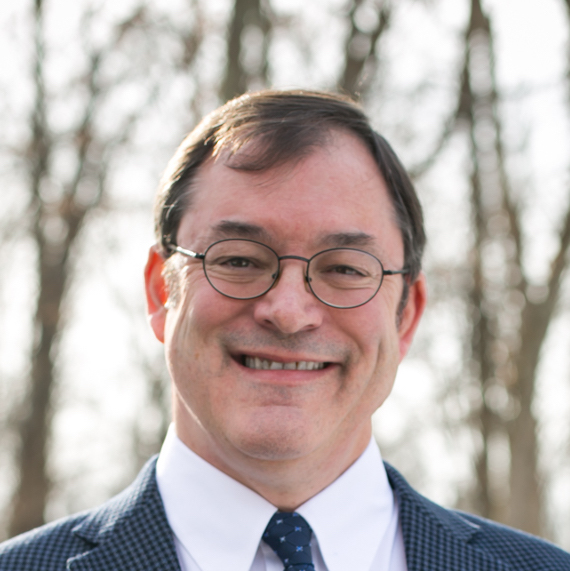 Briana Maloney
Vice President
Choice Words
Chris Round, AICP
Vice President of Planning Services
The Chazen Companies
Steve Densmore
President
Choice Words
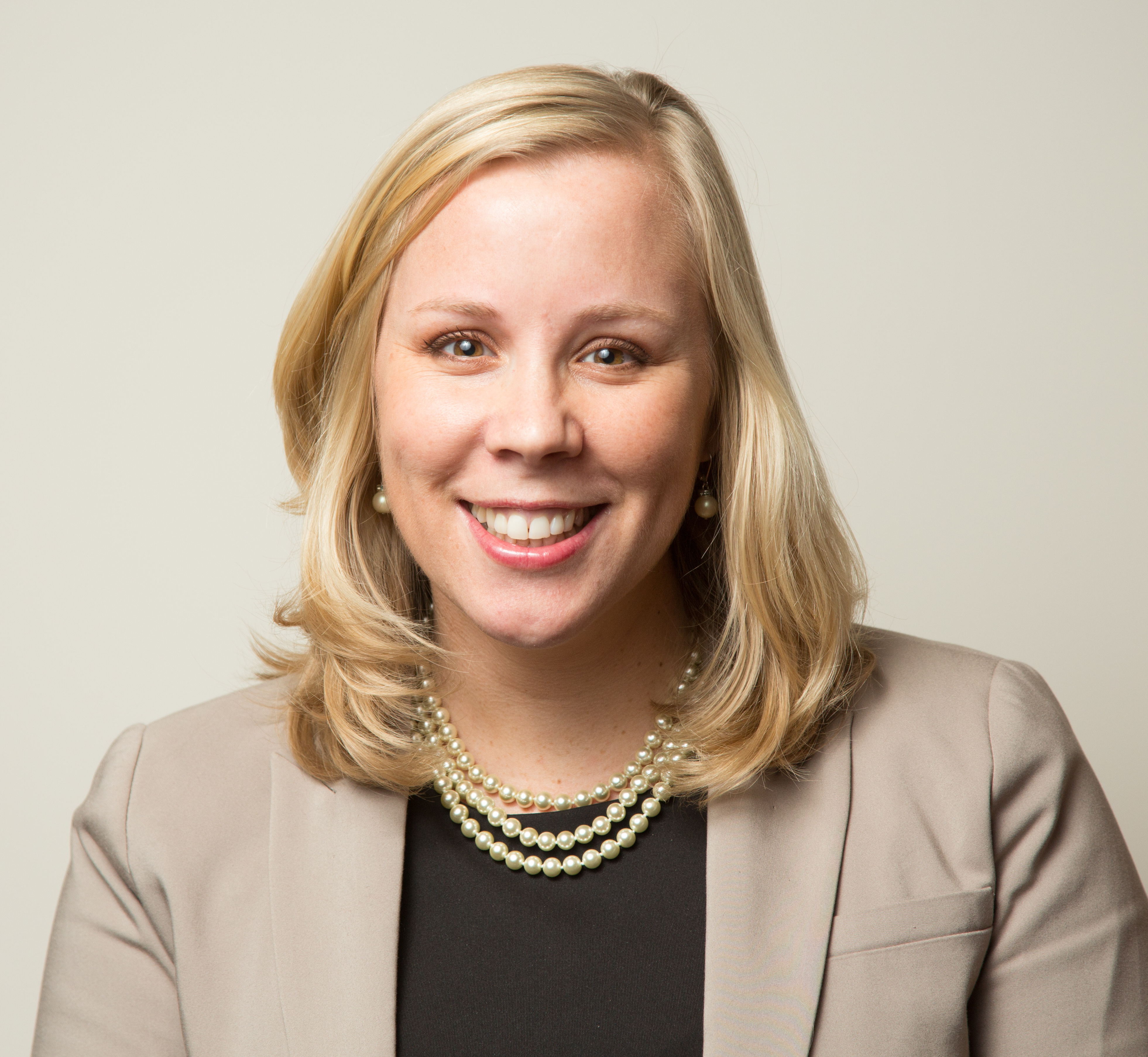 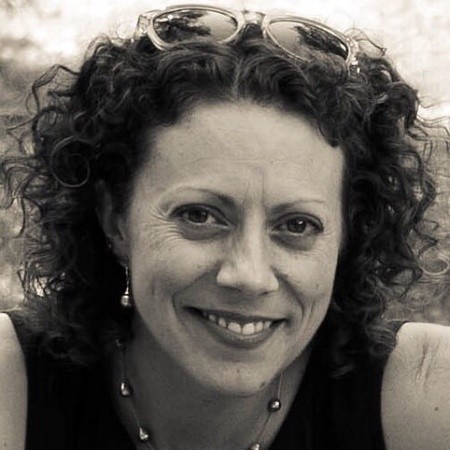 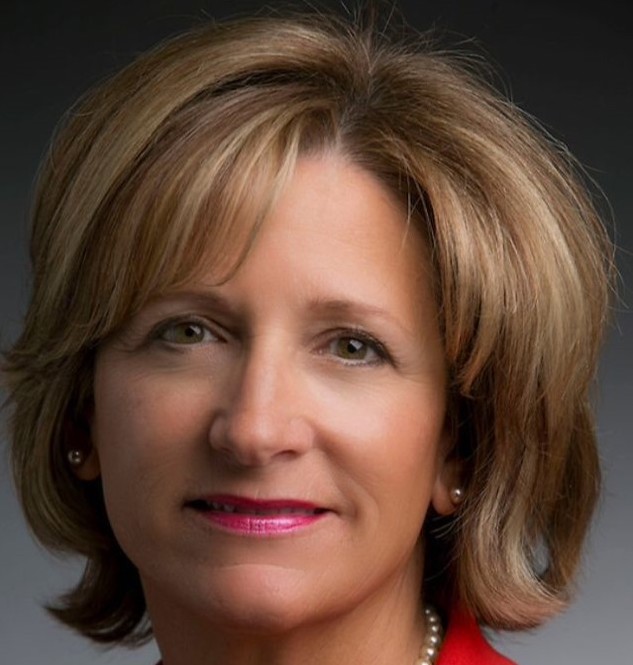 Elizabeth Rowley, CFRE 
President and CEO 
Community Foundation of Orange and Sullivan
Jen Drake 
Senior Program Officer 
The Dyson Foundation
Maureen Halahan
President and CEO
Orange County Partnership
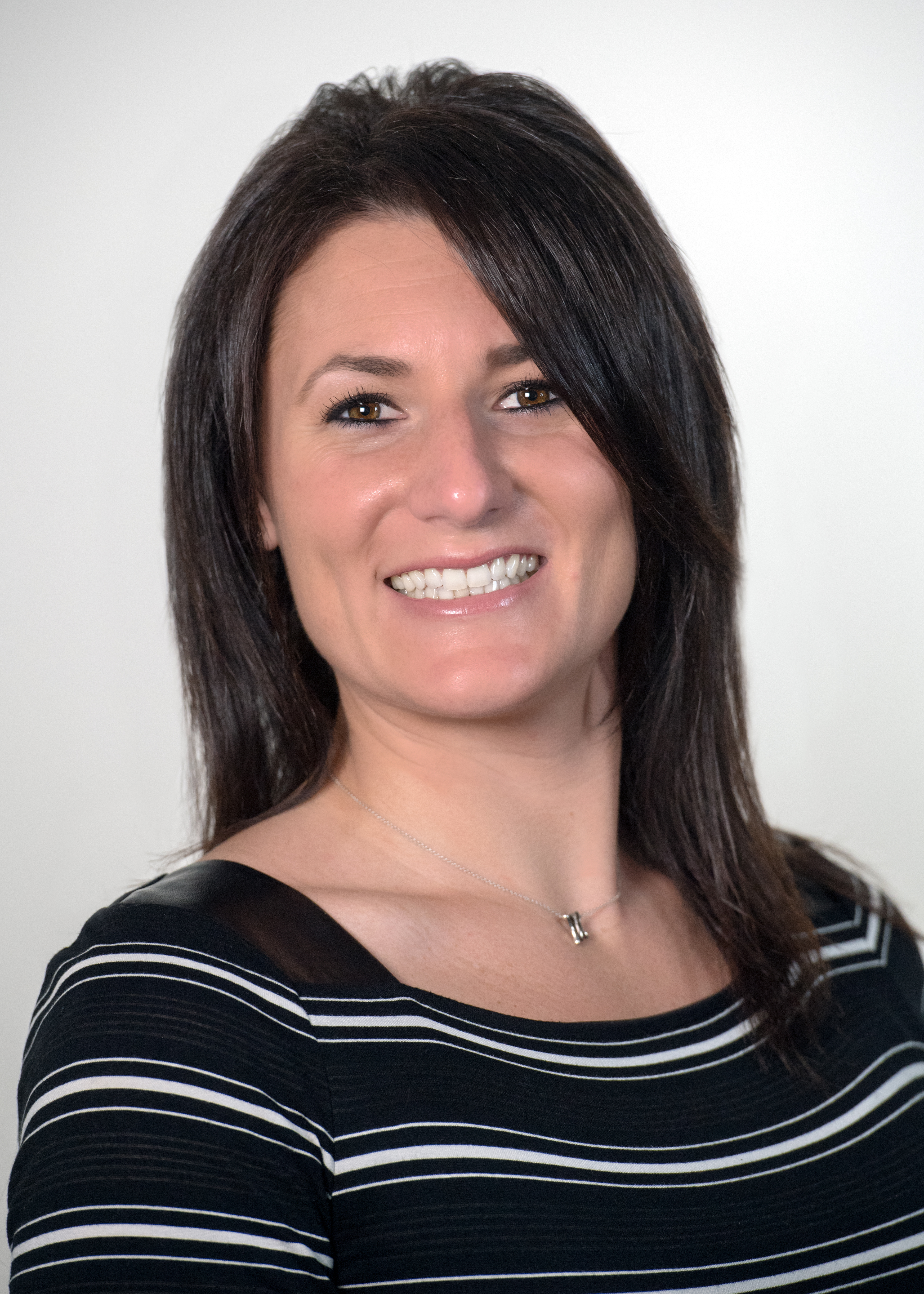 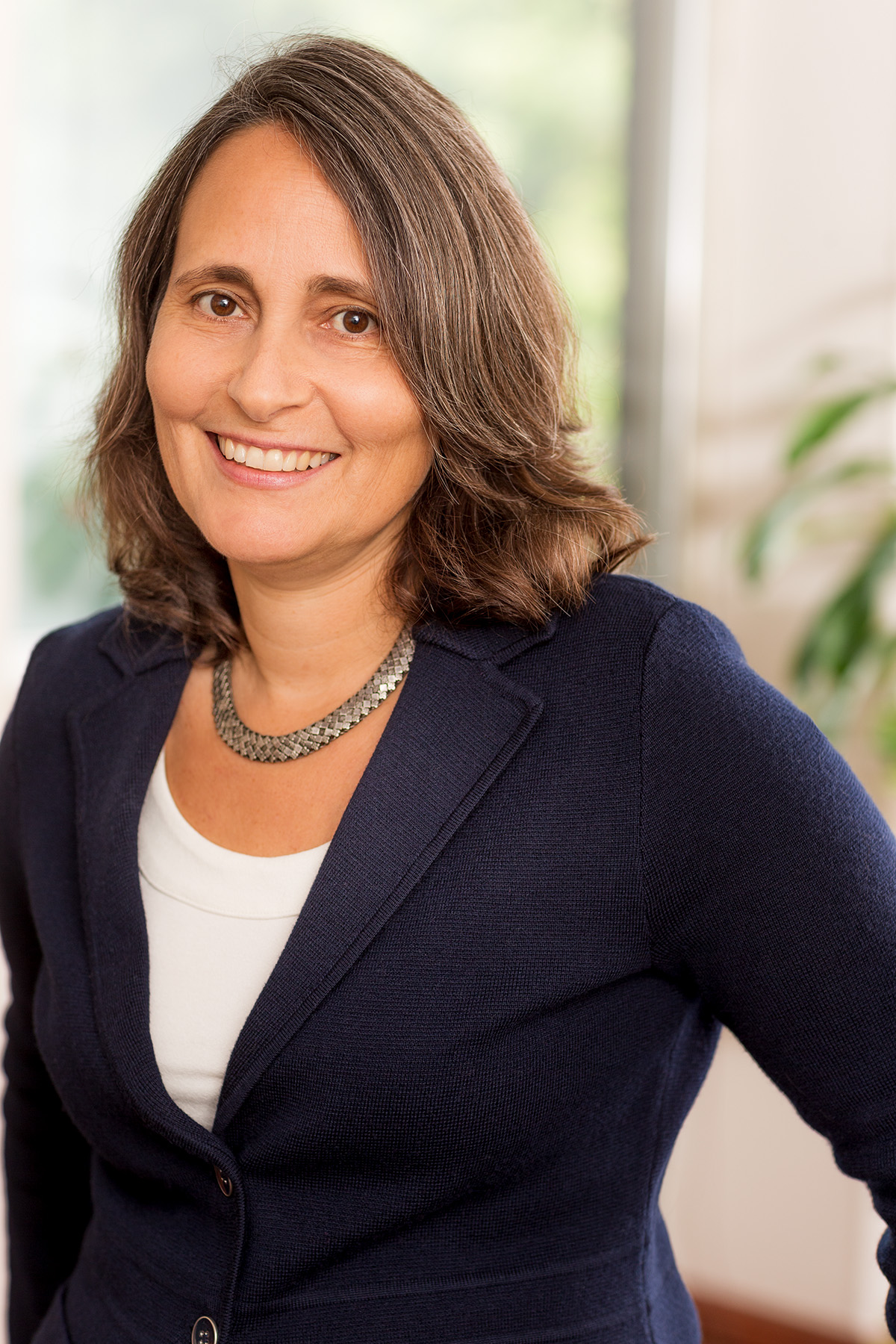 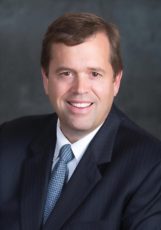 Mike Oates 
President and CEO 
Hudson Valley Economic Development Corp.
Meghan Taylor 
Hudson Valley Regional Director 
Empire State Development Corp.
March Gallagher, Esq. 
President and CEO 
Community Foundations 
of the Hudson Valley
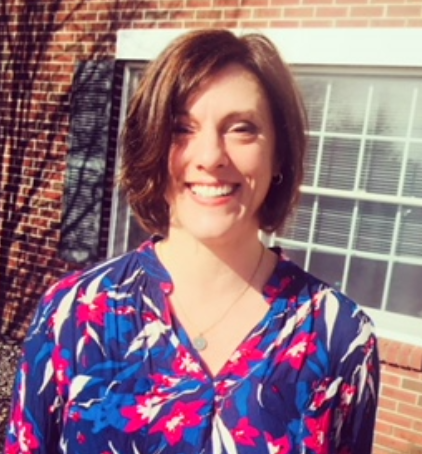 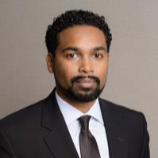 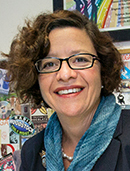 Eon Nichols
Partner
Cuddy & Feder LLP
Julie Pacatte 
Municipal Funding Specialist 
The Chazen Companies
Suzanne Holt, Esq. 
Director 
Ulster County Office of Economic Development
Thank You to our Sponsors
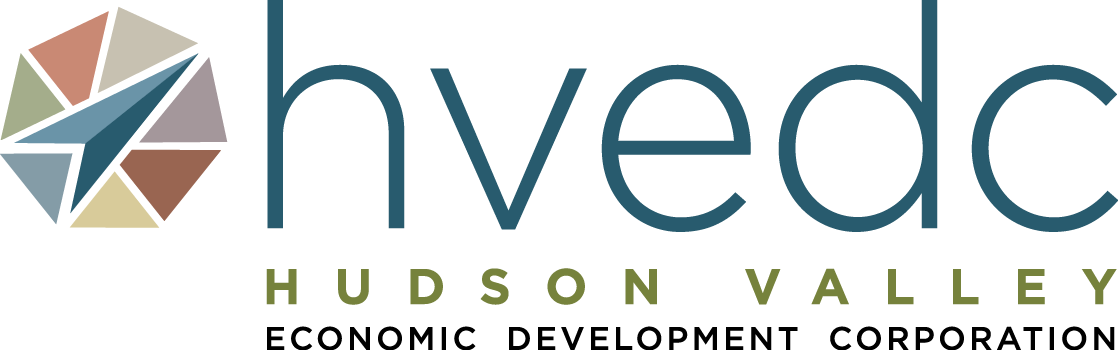 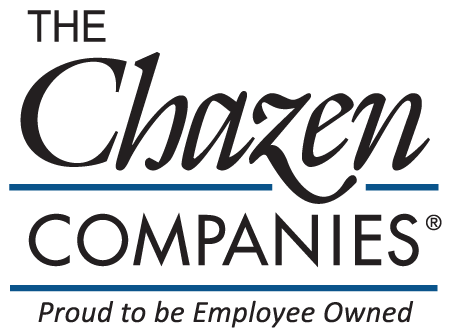 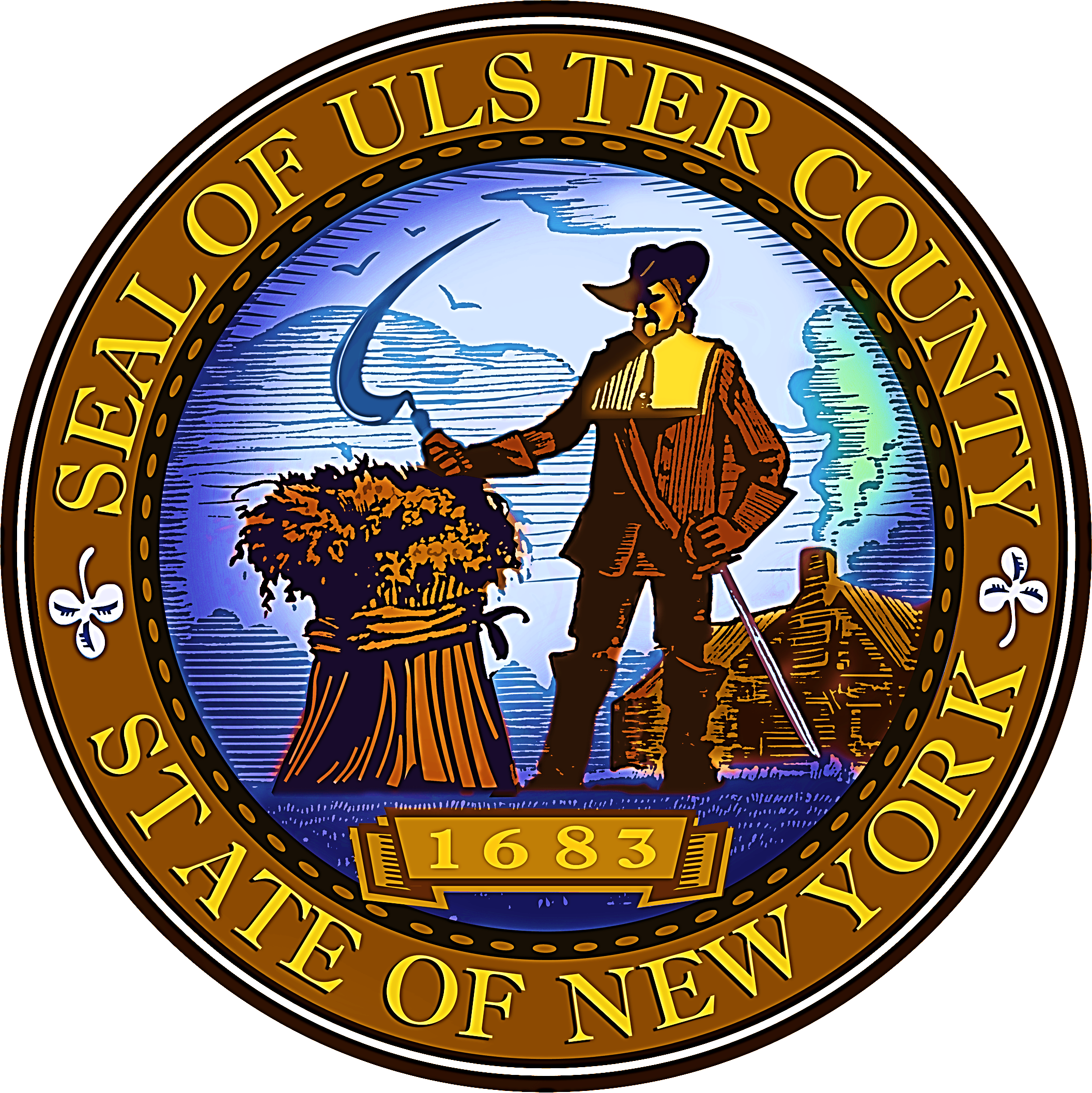 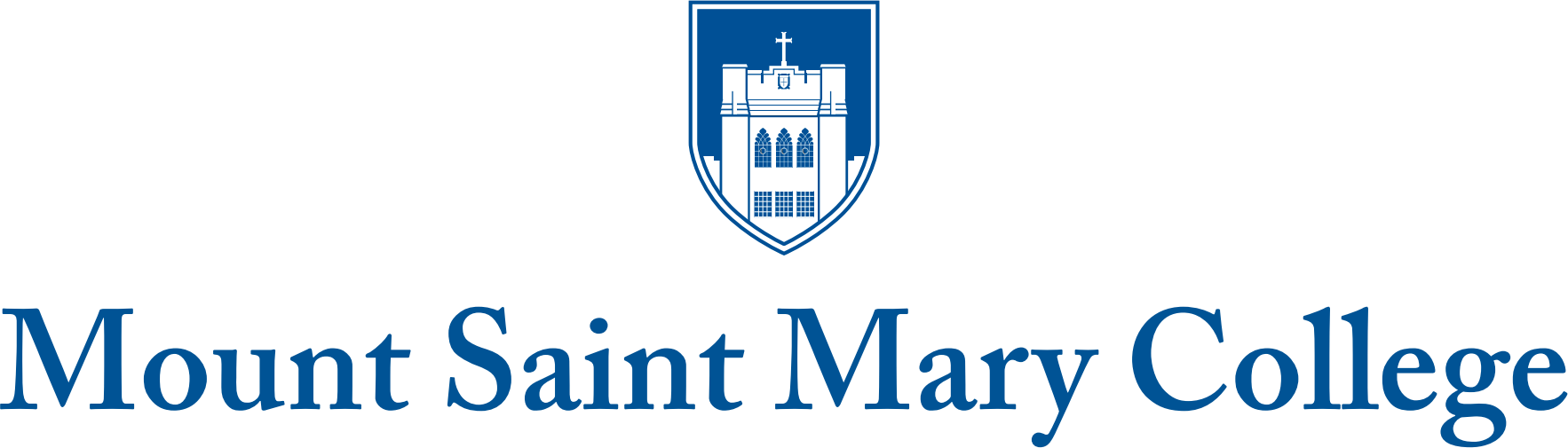 Schedule
9:00 – 9:45: Welcome – “You’ve Got Questions?”
 10:00 – 10:45: Breakout Session I
Auditorium: Meet the Funders
Room 101: Funding Your Municipal Infrastructure Project
Room 102: Don’t Leave Money on the Table: Exploring IDA Tax Exemptions
 11:00 – 11:45: Plenary – Keys to CFA Success
 11:45 – 12:45: Lunch
 1:00 – 1:45: Breakout Session II
Auditorium: Tools of the Trade 
Room 101: Drilling into the DRI, Parks & Other Key Sources of Municipal Funding
 1:45 – 2:30: Closing remarks, networking
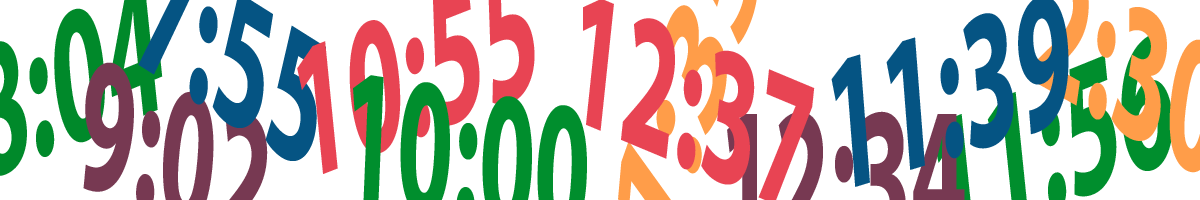 Who’s Here
Industry
Experience
Top Points of Interest:
#1 – Finding opportunities (38%)
#2 – Writing the body of the grant (30%)
#3 – Working with online grants systems (19%)
#4 – Award management and reporting (13%)
What Is Grant Writing?
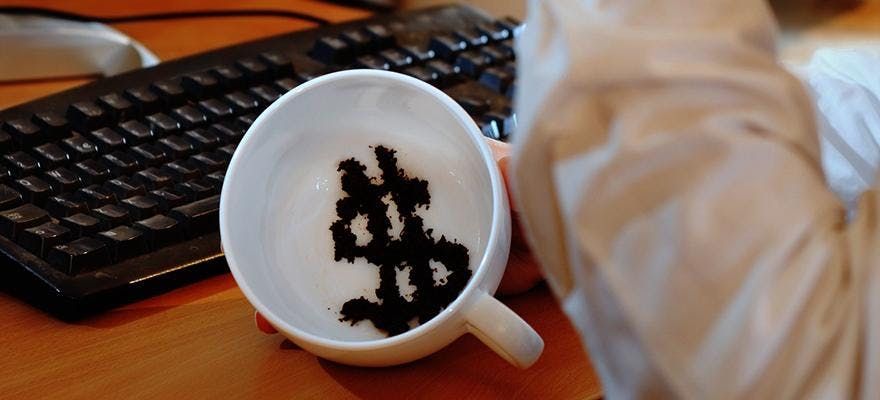 Contrary to popular belief, grant writing is not:
Reading tea leaves
Sorcery
A science
A popularity contest
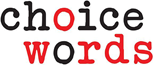 ...so what is it?
Highly Competitive
82% of respondents to GrantStation’s Spring 2018 State of Grantseeking Report applied for grant funding during the last six months of 2017. 

Of these, 63% submitted 3-20 grant applications.
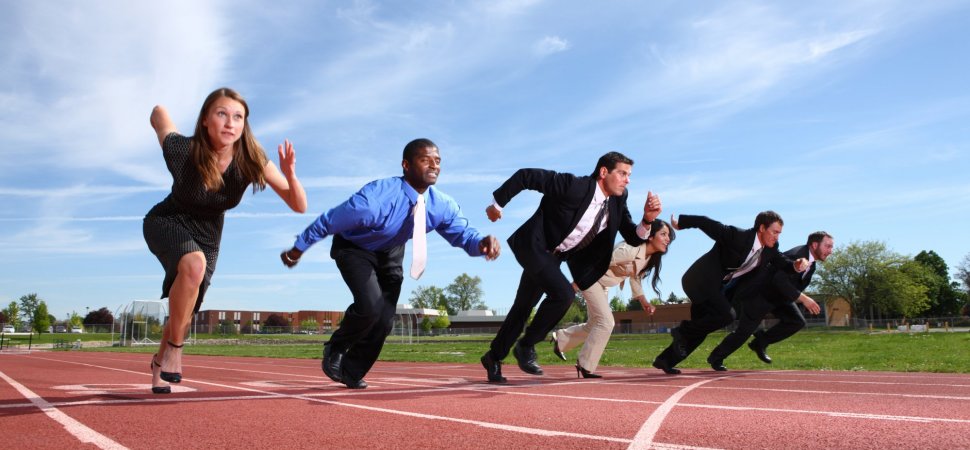 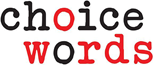 A Numbers Game
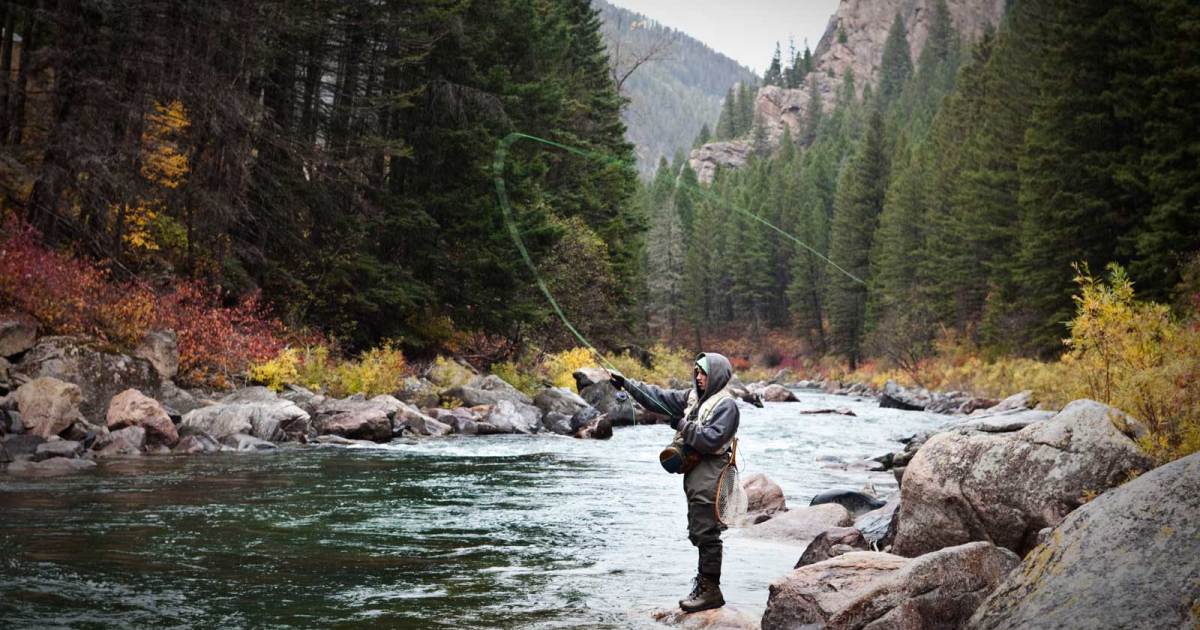 According to GrantStation’s Spring 2018 State of Grantseeking Report:

The largest grant award from non-government funders, on average, was $25,000. 

Applying for at least three grant 
awards increased the frequency 
of winning an award.
Part of a Well-Rounded
Funding Strategy
Crucial relationship between a robust public relations program and successful fundraising.

Attractive, accurate, up-to-date website
Active social media account(s)
Timely and strategic press releases
Value-added outreach to 
   contacts and supporters
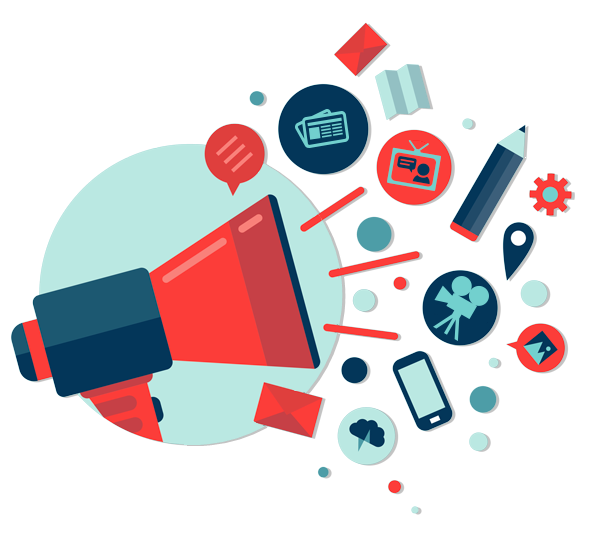 A Grants Program
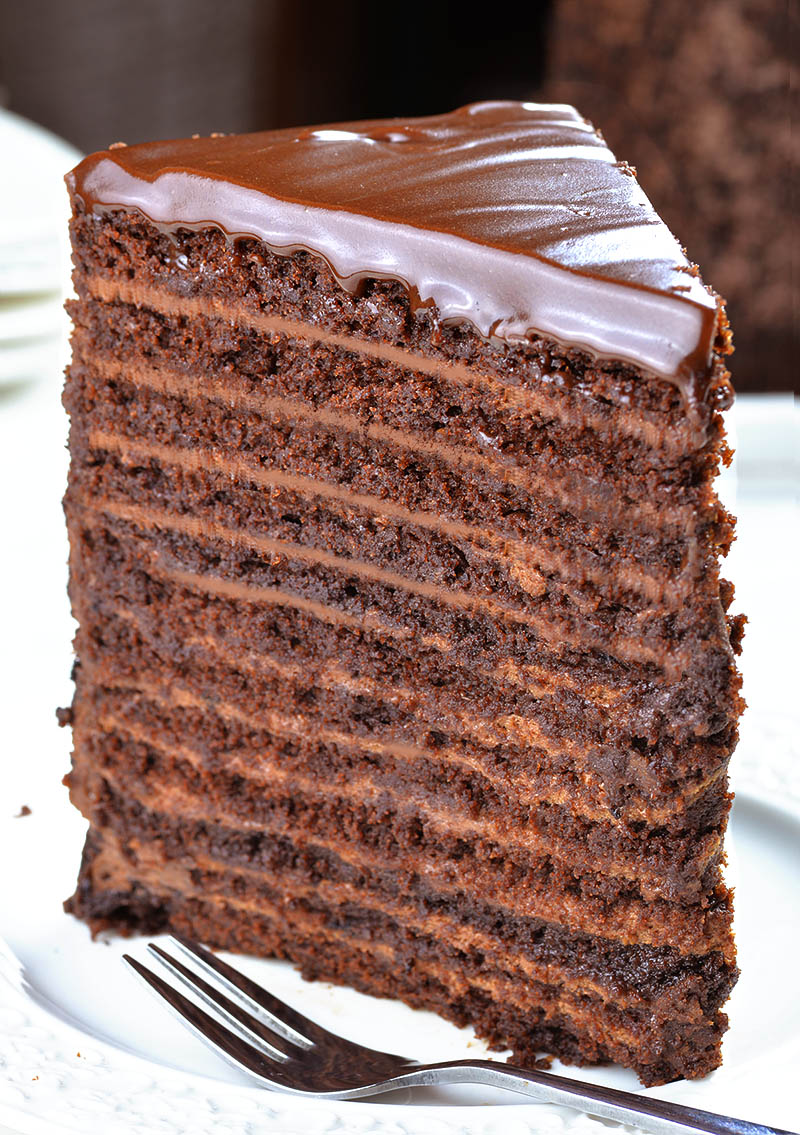 Strong grant writing is part of a grants program, with many layers of execution, expertise, and institutional buy-in.
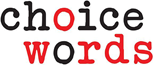 What Is a Grant?
An opportunity to bring positive change to an organization
A formal competitive process for a grant maker’s funds
A contract to carry out specific, agreed-upon work
A public relations tool to improve visibility and reputation
A revenue stream that is variable 
   but important
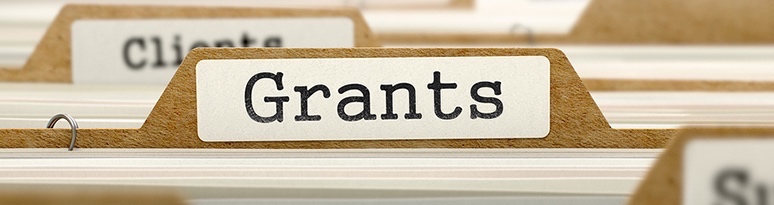 Grant Obligations
In addition to their benefits, grants result in:
More work for staff, often above and beyond normal responsibilities
Obligations to fulfill specified programmatic goals and objectives
Additional requirements for accounting, reporting, & public relations
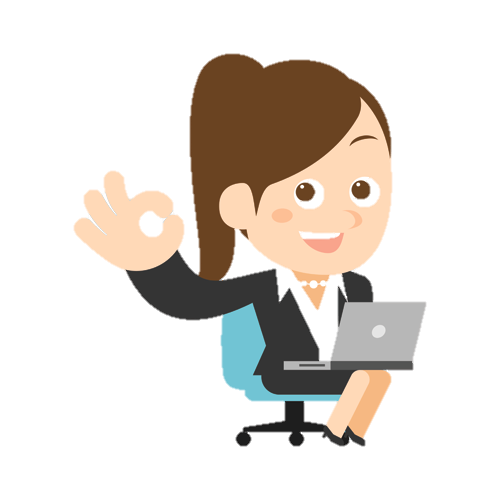 Grant Obligations
There is often a commitment 
to provide a funding match.
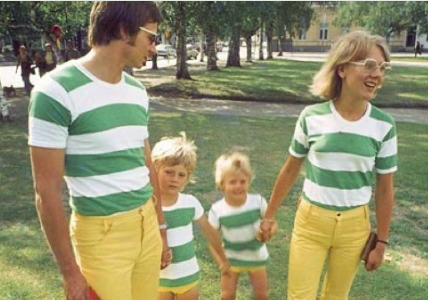 Tips for Grant Writing Success
#1 – Ensure your proposal aligns with the goals, needs, and interests of the funder.
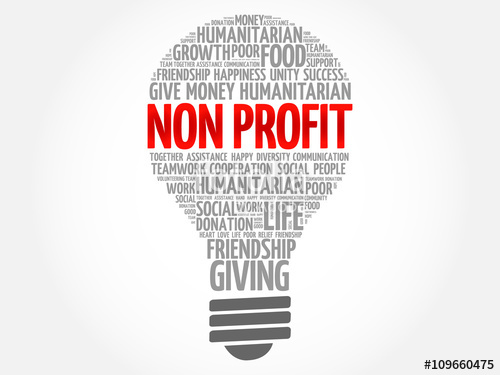 Tips for Grant Writing Success
#2 – Read the fine print VERY CAREFULLY.
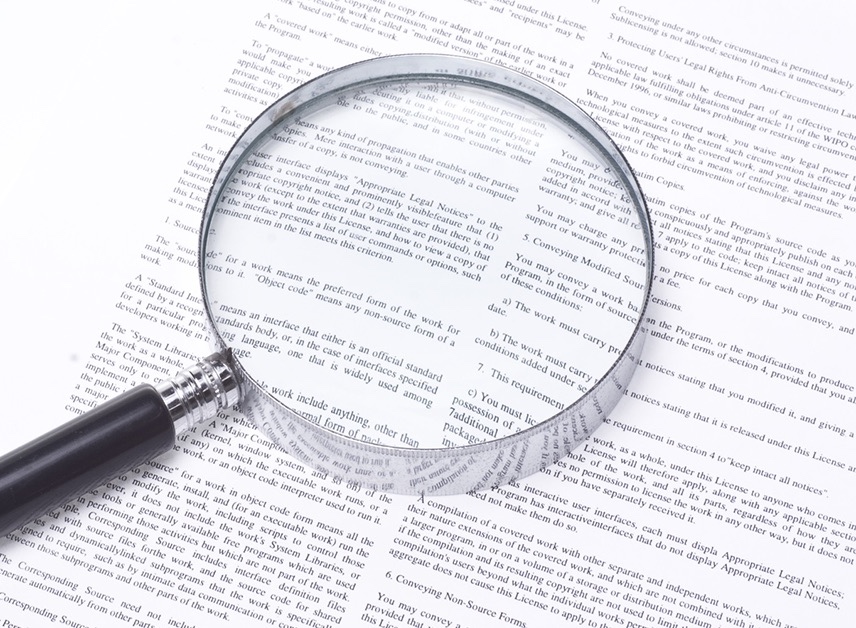 No skimming!
Tips for Grant Writing Success
#3 – Make sure any registrations are up to date.
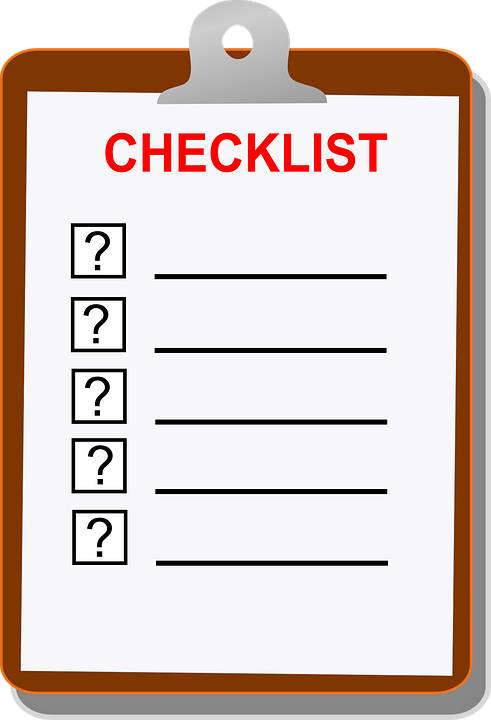 grants.gov
grantsgateway
SAM
DUNS
NIH SBIR/STTR
Tips for Grant Writing Success
#4 – Seek funding for things you already intend to do.
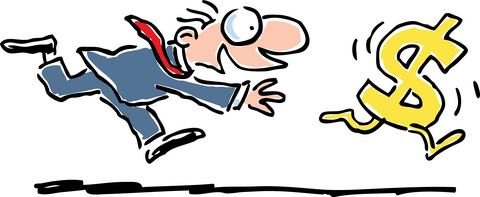 Don’t chase the money.
[Speaker Notes: can add work and expenses. a grant never covers all the expenses needed to run a program;]
Tips for Grant Writing Success
#5 – Convince the funder that you know what you’re doing.
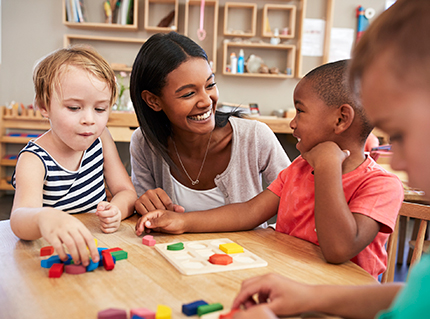 Tips for Grant Writing Success
#6 – Make sure the narrative and the budget match.
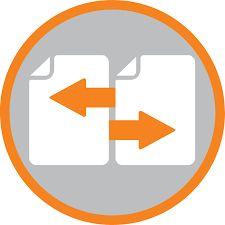 Tips for Grant Writing Success
#7 – Remember that funders are people – trying reaching out via email or phone too.
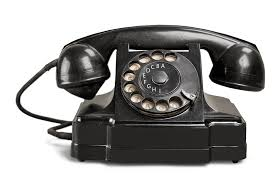 Tips for Grant Writing Success
#8 – Be careful what you wish for...you just might win the grant.
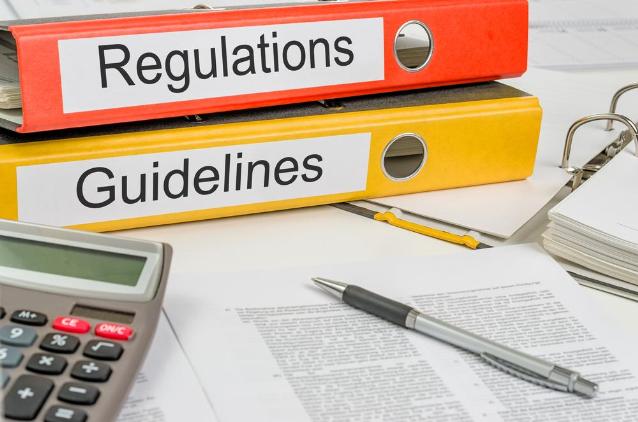 Tips for Grant Writing Success
#9 – Public relations and outreach are critical. Keep your PR in good order.
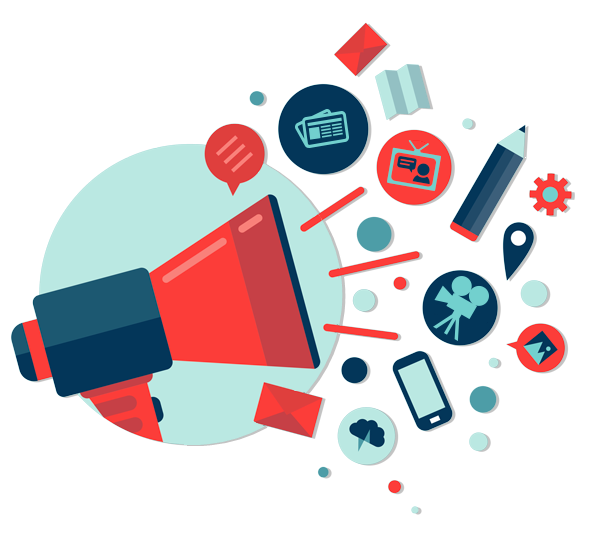 [Speaker Notes: make sure website reflects what you are saying in a grant. capital campaigns]
Burning Questions
What is the optimal way to reach foundations that do not accept unsolicited proposals?
How to get larger arts grants?
How can small orgs compete against the "big dogs" for grant funding?
What is "secret" to being awarded a grant: specific language, data, etc.?
What is the best way to leverage funding to appeal to potential or new funders?
Where to find funding opportunities for X? (food pantries, musicians, historical societies, infrastructure, capital projects, programs, etc.)
Where do I start???
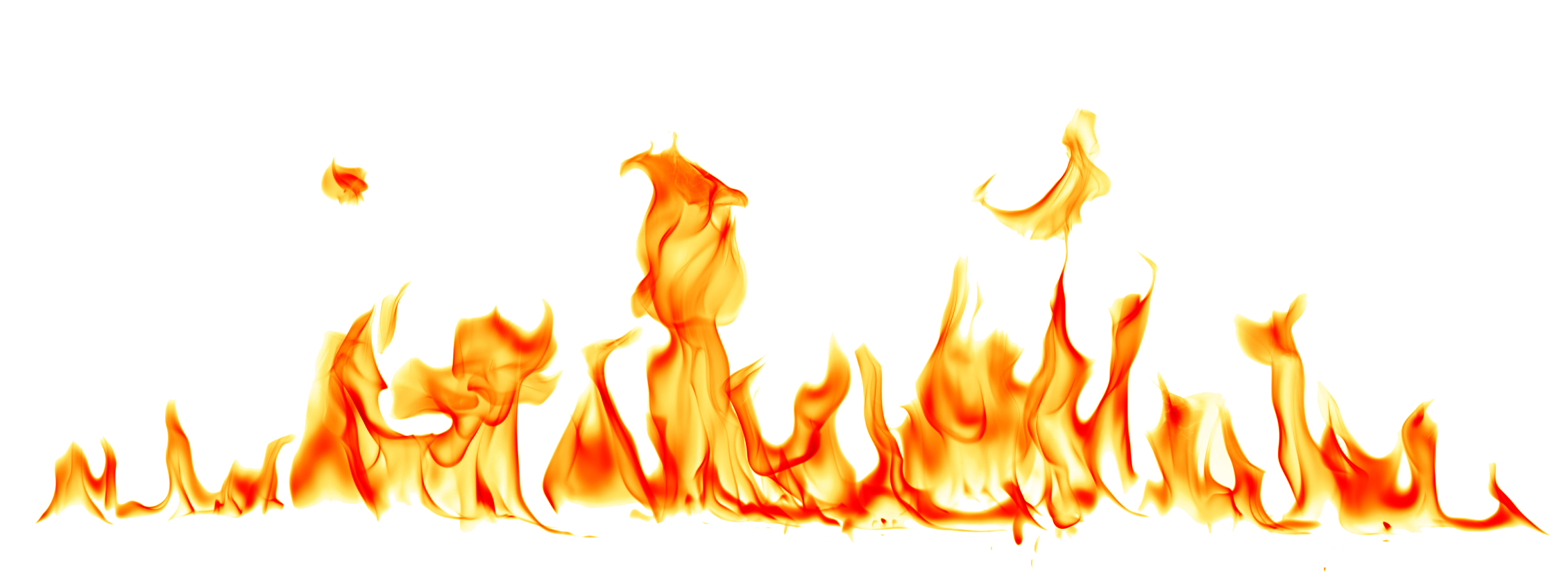 Searching for Grants
Searching For Grants:
Foundation Directory Online (fconline.foundationcenter.org/)
Grants Action News (assembly.state.ny.us/gan/)
Grantstation.com
Grants.gov
Grantsreform.ny.gov 
Grantwatch.com
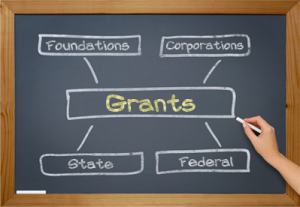 Other Sources:
Relevant agencies (e.g. DEC for environmental orgs)
Professional assns (e.g. Grant Professionals of Lower Hudson)
Local economic development organizations
Thank You
Up Next:
 
Auditorium: Meet the Funders
Room 101: Funding Your Municipal Infrastructure Project
Room 102: Don’t Leave Money on the Table: Exploring IDA Tax Exemptions
*Slides will be available after the 
conference at choicewordspr.com*